Melbourne High SchoolThe College Application Process
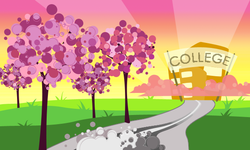 FALL 2021/2022 School Year
Applying for Fall 2022/2023
CHANGES DUE TO COVID-19
NEW questions on college applications that give you the opportunity to discuss any challenges you and your family have faced due to the current crisis

Many out of state Universities are now TEST-OPTIONAL (standardized test scores NOT required, but college will consider them if student chooses to submit them) or TEST-BLIND (college WILL NOT accept or review standardized test scores)
Florida Public Universities are still requiring you report official test scores

Important to discuss any financial changes in your household (which FAFSA may not reflect) with the colleges
What  are colleges looking for ?
Standardized Test Scores
community service
& extracurricular
activities
GPA and strength of coursework
personal essays
& letters of recommendation
special skills or
talents
ADMISSIONS
CRITERIA
What should YOU look for in a college?
SIZE
LOCATION
AFFILIATIONS
CAMPUS LIFE AND ACTIVITIES
N
I
F
SOCIAL/EMOTIONAL CONNECTION
FINANCIAL
MAJORS
RESEARCH AND INTERNSHIP OPPORTUNITIES
CONNECTIONS
EED
NTEREST
IT
Types of Applications3 Main types for Florida schools
Institutional Application – college specific, find on individual universities websites
AA Graduates applying to UCF through Direct Connect must apply via UCF’s institutional application.
Common Application
1 application you can use to apply to over 900 schools
Most Florida Public Universities accept this application
Coalition Application
 1 application you can use to apply to over 150 schools (6 w/in Florida)
Known for connecting students to schools that promote graduation in 4 years with little to no debt.
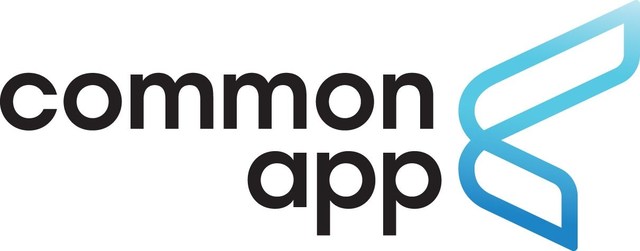 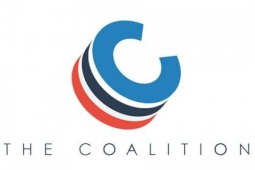 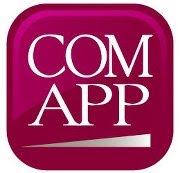 [Speaker Notes: Not on Common App: Georgetown, M.I.T.
Coalition-exclusive: University of Florida, University of Maryland: College Park]
Which application should you use?
It does not matter!
Universities do not have a preference over the application type
Only time it matters is for high school students graduating with an AA degree and applying Direct Connect to UCF – use UCF’s institutional application.
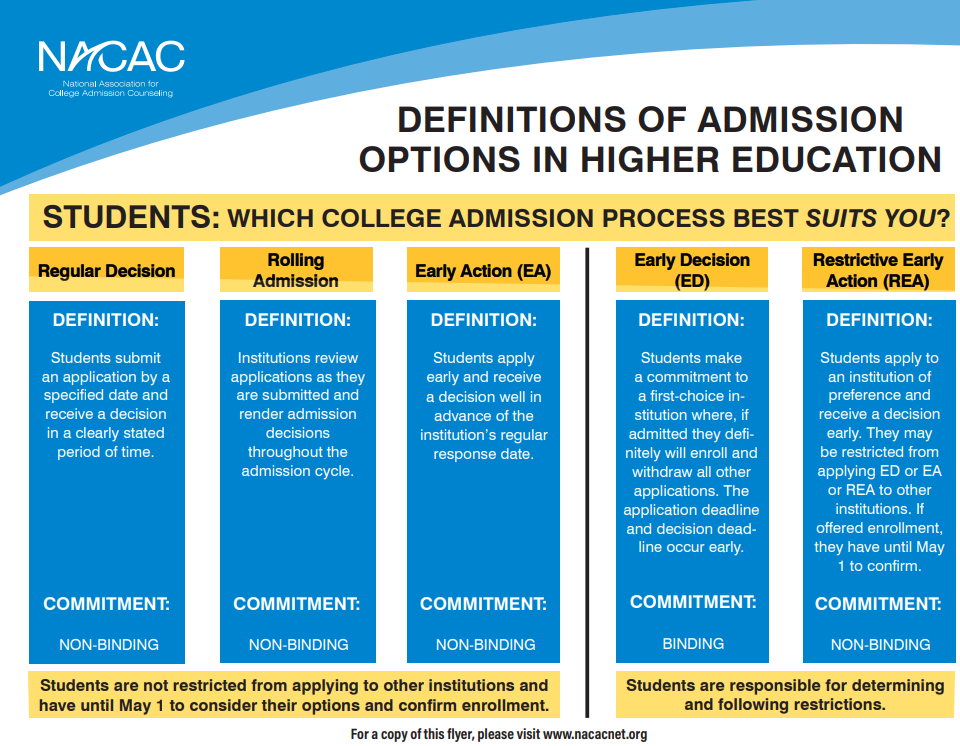 Vocabulary
Rolling Admissions – Applications are accepted and decisions are made throughout the year on a cycle
Priority Deadline – also known as 1st deadline; students that apply by this deadline will get a decision before they look at students that applied after that deadline
2nd Deadline – applications that come in by this deadline will be considered after the priority applications are decided on based on available seats
Transfer students – NEVER apply as transfer while still in high school; must have earned 12 credit hours after high school graduation to be considered transfer
Dual Enrollment students must apply as First Time In College or Freshmen with previous college
If you are taking summer classes at EFSC after high school graduation but intend on going to University in the fall you apply now – you will not earn 12+ credit hours in 1 summer
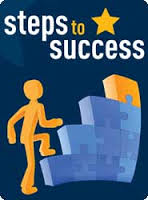 College Application Process
Step 1: Build your college list (begin this process Junior year)
Step 2: Start the personal information section of your Common Application (if you choose to use this application)
Step 3: Determine their application deadlines; list them in order of deadline
Step 4: Determine what materials are required to apply – begin gathering those materials (ie: transcripts, resume, letter of recommendations, etc.)
Step 5: If necessary, request Letters of Recommendation     	  	       from teacher(s)/coaches/employers/etc.
College Application Process
Step 6: Send your ACT/SAT scores to all your colleges if  	required (or if you choose to do so)
Step 7: Submit your college applications online. Be mindful of 	DEADLINES!
Step 9: Beginning October 1 of senior year fill out the FAFSA, FFAA (Bright Futures), & CSS Profile (if applicable)
Step 10: Check your e-mail and online application portals for 	admissions decisions!!!!  
**Please note: For all college applications that ask for your counselor’s contact information, list your assigned counselor for your SENIOR YEAR.
Transcript Info
Official vs Unofficial Transcript
Official – comes in sealed envelope stamped official, considered unofficial if opened; also those sent through the state electronic system (in state public only)
Unofficial – not sealed, you can look at it
SSAR – Student Self Reported Academic Record
8 out of 12 Public Florida Universities require you report your transcript this way
Have an unofficial transcript in front of you to insure accuracy
SPARK – ONLY UCF uses Spark, same idea as SSAR but UCF specific
Common App Courses & Grades – ONLY USF uses this among Public Florida Universities; out of state and private schools might use it; it will tell you if required
MHS charges $1 for every transcript requested
Can only send electronic to Florida Public schools
Out of state or Private you pick up the sealed envelope and mail
College Application Fees
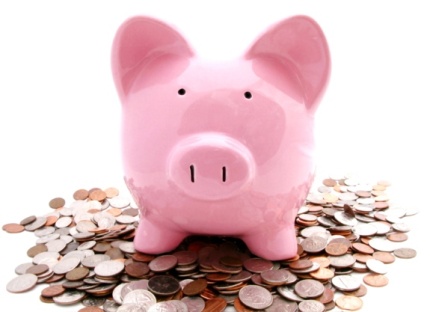 Colleges will not review a student’s application until                       they receive the application fee or an approved fee waiver

To be eligible for an application fee waiver, students should qualify for free or reduced-priced lunch.  You must complete the application to determine eligibility. Online applications can be submitted at: Horizon Free & Reduced Apps (horizonsolana.com)
If you used an SAT fee waiver you will automatically be provided college application fee waivers through college board.
If you used an ACT fee waiver you will need to ask your counselor for an ACT college application fee waiver.

Common App fee Waivers: Fill out that part of the application and your high school counselor will verify it.
Deadlines
They come early Senior Year – Be READY!

UCF begins accepting applications in August (rolling admissions)

Several other Universities in Florida have a priority deadline of November 1st  


Up next College Entrance Exams
ACT (American College testing) SAT (Scholastic Aptitude Test)  FAQ
College Entrance Exams
SAT
includes a Reading Test, a Writing and Language Test, and a Math Test. 
Accepted by all universities and colleges. 
optional essay component, which some colleges require
Minimum Scores for Bright Futures Awards:
Florida Academic Scholars 1290
Florida Medallion Scholars 1170
ACT
national college admission examination with subject area tests in English, Math, Reading and Science 
Accepted by all universities and colleges
ACT Plus Writing includes the four subject area tests and a 30-minute Writing Test
Minimum Scores for Bright Futures Awards:
Florida Academic Scholars 29
Florida Medallion Scholars 26
Differences between ACT & SAT?
ACT – measures what you currently know.  It is an achievement Test.

SAT – measures your potential (critical thinking  ability).  It is an aptitude test.
Differences between ACT & SAT for Scoring?
ACT
SAT
4 multiple choice options per question
a guess has a 25 percent chance of being correct
Math and EBRW are graded on a scale from 200-800. The scores from both sections Are added to  determine a final score  400-1600
5 multiple choice options per question
a guess has a 20 percent chance of being right
total score determined by an average of all four sections scores, (without writing) between 1-36
Differences between ACT & SAT for Mathematics?
ACT
SAT
Arithmetic
Algebra I & II
Geometry, Trigonometry, and Probability & Statistics
Calculator allowed on all math questions.
Arithmetic
Algebra I & II
Geometry, Trigonometry and Data Analysis
Some math questions don't allow use of a calculator
Differences between ACT & SAT fees?
ACT
SAT
$55
all juniors Take in spring during the school day 
Waivers are available for students  who meet financial criteria
Speak with your counselor
$60 / $85 with writing
Waivers are available for students  who meet financial criteria
Speak with your counselor
Do colleges look at the ACT differently from the SAT?
According to the US News and World Report College Ranking Guide: Both the SAT and ACT are treated as equivalent tests.
When should Students take the test?
It is typically recommended for high school students to take the SAT in the spring of their junior year. 

Many students take both exams, sometimes 2 or 3 times.
Has the Pandemic Put an End to the SAT and ACT?
Bright Futures requires minimum scores for ACT/SAT to qualify for Florida Student Financial Aid awards
For 2022 Grads NCAA will not require applicants to take a standardized exam 
For 2022 Grads US News recommends students take the ACT and/or SAT even if a college is test optional
For test dates and to register go to the following links:
ACT – Go to:   www.act.org

SAT – Go to:  www.collegeboard.com

School code for both tests CeEB:  101025
Next Up Financial Aid
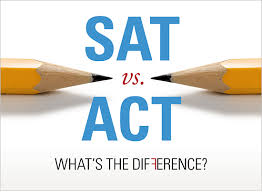 SAT & ACT Exams
This year, many colleges have adopted a Test-Optional or Test-Blind Policy. CUNY will not be accepting SAT or ACT. Check each college’s website for more details on their testing policy.

Very limited number of testing sites available. Last time to take SAT/ACT to meet college deadlines is December. 

If you choose to submit test scores to a college, you are responsible for sending them electronically through College Board (SAT) or ACT. Colleges will not accept test scores from the high school.
[Speaker Notes: You do not have to wait to take your last SAT/ACT to submit your college applications
New York: Composite: 24 E: 24 M: 24 R: 24 Sci: 23]